USING THE WRITERS’ NAMES
Why?
Helps keep the focus where the prompt will state —or imply— it needs to be
Helps avoid falling into plot summary
four examples ....
Hamlet decides not to kill Claudius while he is praying.
“Then he…”
Shakespeare has Hamlet decline to kill the praying Claudius
Now tell why…
… because he wants us to see that Hamlet….
There is a storm metaphor in line 7.
“And there’s a…”
Rich introduces the storm metaphor in line 7
Why?
… to emphasize the similarities between….
Pilate has no navel.
“And First Corinthians…”
Morrison presents us with Pilate, a woman without a navel,
Why?
to reinforce the suggestion that the character she is creating….
Remedios the Beauty ascends into the sky and out of sight.
“And then…”
García-Márquez has Remedios the Beauty rise into the sky and out of sight
Why?
to create in the reader a sensation of….
Recent prose prompts (“Q2”)
2016
	analyze Hardy’s portrayal of the complex relationship between the two characters.
2015	
	analyze how Erdrich depicts the impact of the environment on the two children. …
2014
	analyze how the author reveals the character of Moses
2013	
	analyze how Lawrence employs literary devices to characterize the woman and capture her situation.
2012	
	analyze the development of Estrella’s character…. 
2011b
	analyze how Highway [writer Thomas Highway] uses literary devices to dramatize Okimasis’ experience.
2011	
	analyze how Eliot portrays these two characters and their complex relationship as husband and wife. You may wish to consider such literary devices as narrative perspective and selection of detail.
2010	
	analyze Clarence Hervey’s complex character as Edgeworth develops it through such literary techniques as tone, point of view, and language.
Recent poetry prompts (“Q1”)
2016:
 	analyze how the speaker describes the juggler and what that description reveals about the speaker. You may wish to consider poetic elements such as imagery, figurative language, and tone.
2015:
 	analyze how Walcott uses poetic devices to convey the significance of the experience
2014:
 	analyze how the complex attitude of the speaker is developed 
2013:
 	analyze how Oliver [poet Mary Oliver] conveys the relationship between the tree and family 
2012:
 	analyze how poetic devices help to convey the speaker’s complex attitude toward desire.
2011:
 	analyze how the poet conveys the complex relationship of the father and the son
2010:
	analyzing how Waniek [poet Marilyn Nelson Waniek] uses literary techniques to develop the complex meanings that the speaker attributes to The Century Quilt.
2009b:
	analyze how Field [poet Edward Field] employs literary devices in adapting the Icarus myth to a contemporary setting.
Recent poetry prompts (“Q1”)
2016:
 	analyze how the speaker describes the juggler and what that description reveals about the speaker. You may wish to consider poetic elements such as imagery, figurative language, and tone.
2015:
 	analyze how Walcott uses poetic devices to convey the significance of the experience
2014:
 	analyze how the complex attitude of the speaker is developed 
2013:
 	analyze how Oliver [poet Mary Oliver] conveys the relationship between the tree and family 
2012:
 	analyze how poetic devices help to convey the speaker’s complex attitude toward desire.
2011:
 	analyze how the poet conveys the complex relationship of the father and the son
2010:
	analyzing how Waniek [poet Marilyn Nelson Waniek] uses literary techniques to develop the complex meanings that the speaker attributes to The Century Quilt.
2009b:
	analyze how Field [poet Edward Field] employs literary devices in adapting the Icarus myth to a contemporary setting.
Recent poetry prompts (“Q1”)
2016:
 	analyze how the speaker describes the juggler and what that description reveals about the speaker. You may wish to consider poetic elements such as imagery, figurative language, and tone.
2015:
 	analyze how Walcott uses poetic devices to convey the significance of the experience
2014:
 	analyze how the complex attitude of the speaker is developed 
2013:
 	analyze how Oliver [poet Mary Oliver] conveys the relationship between the tree and family 
2012:
 	analyze how poetic devices help to convey the speaker’s complex attitude toward desire.
2011:
 	analyze how the poet conveys the complex relationship of the father and the son
2010:
	analyzing how Waniek [poet Marilyn Nelson Waniek] uses literary techniques to develop the complex meanings that the speaker attributes to The Century Quilt.
2009b:
	analyze how Field [poet Edward Field] employs literary devices in adapting the Icarus myth to a contemporary setting.
So...
Use the writers’ names often

  Never tell what they do without telling why
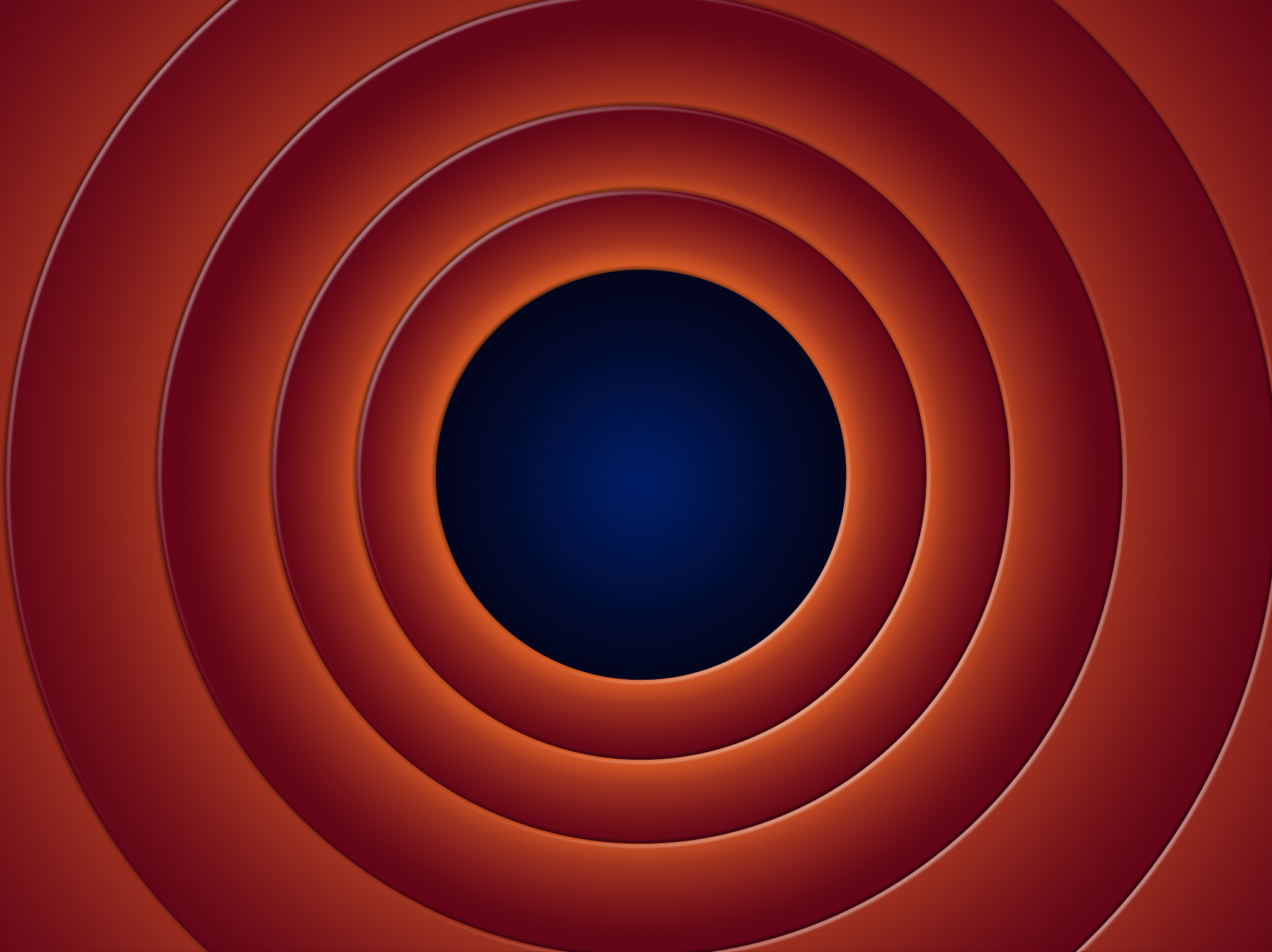 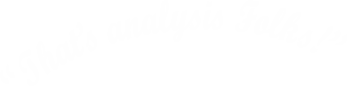 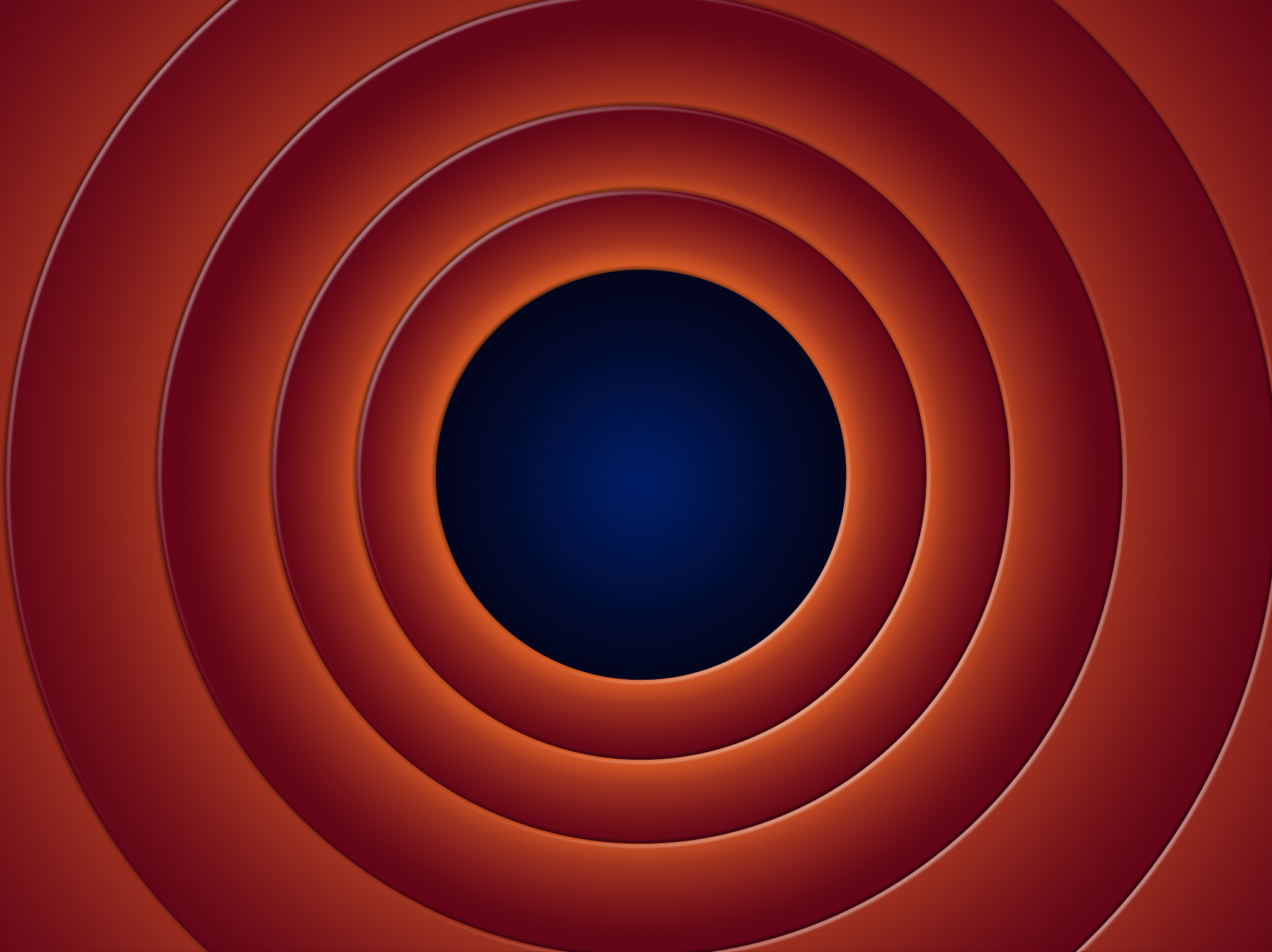 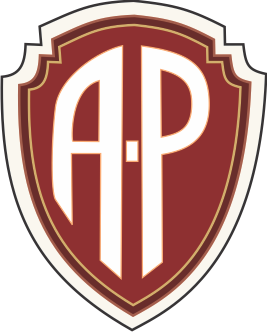 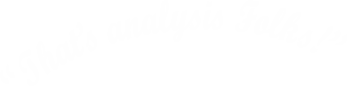 © Skip Nicholson, 2010